XLIX Seminário Jurídico das Teses e Encontro dos Membros do MPSPO papel proativo do Poder Judiciário


Hugo Nigro Mazzilliwww.mazzilli.com.br (6 dezembro 2023)
1
Este material:

	www.mazzilli.com.br
2
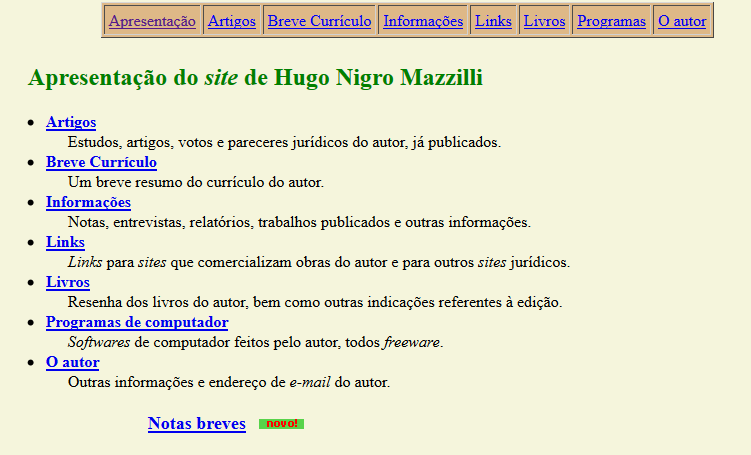 3
A divisão do Poder entre os órgãos do Estado
Desde a Antiguidade, com Aristóteles (“A Política”, III Séc. AC – executivo, deliberativo e judiciário – conselho, assembleia e tribunais), ou nos tempos modernos, com John Locke (“Segundo Tratado sobre o Governo Civil” – 1689-90 – executivo e legislativo, com fundações de resvoler conflitos e punir injúrias) e no Bill of Rights (a ação de governo supõe autorização do parlamento – 1689) — já se tem recomendado:
A divisão dos poderes do Estado para controlar a ação dos governantes 

Mas foi com Montesquieu (“O espírito das leis” – 1748) que houve a grande difusão da teoria tripartite com os contornos mais atuais (PL, PE e PJ) — distinguindo as funções de:
fazer a lei, administrar e julgar

Como sabemos, essa divisão é vista hoje mais como algo meramente didático e pragmático, e não como uma divisão científica. 
Com efeito, em essência, é una a soberania do Estado, daí ser uno o Poder estatal

 Na verdade, a chamada divisão de Poderes visa à distribuição de atribuições para viabilizar um sistema de freios e contrapesos entre os órgãos de Estado, de modo que haja um controle recíproco de suas funções. 

Não se trata, no sentido próprio, de “divisão” substancial da soberania, que é por essência una.
4
Assim, a chamada “separação” de Poderes
Hoje é vista não propriamente como divisão ou distribuição de poderes, e sim como coordenação e exercício harmônico e reciprocamente controlado das funções de governo: 
uma “atividade de colaboração”

No fundo, temos uma verdadeira “combinação de poderes”; não se trata de uma verdadeira “divisão” ou “separação”
Cf. Canotilho (Direito Constitucional e Teoria da Constituição), “do modo como estão combinados os poderes pode concluir-se em qual deles recaiu o benefício da divisão”.

Há, pois, um consenso de que a necessidade de prevenir o arbítrio é o fundamento último dessa hipotética divisão ou separação funcional de poderes à guarda da Constituição.
Daí porque, ao menos preponderantemente, quem faz a lei não é quem a executa nem julga se essa lei é ou não constitucional, e vice-versa —  e está aí a base das democracias ocidentais. 

Mas a maneira pela qual a Constituição faz essa combinação deve ser estritamente observada, para correto funcionamento do sistema de equilíbrio dos Poderes, bem como para a garantia da própria democracia.
5
Quando há quebra do equilíbrio, frauda-se o sistema
Embora seja mais comum o abuso do Executivo – como tivemos nas ditaduras por que passou o País – , em tese o abuso pode ocorrer por parte de quaisquer dos Poderes de Estado, desde que os outros Poderes se submetam.
 
Portanto, se por exemplo dermos as costas a um sistema constitucional em que o Judiciário só pode legislar excepcionalmente e apenas pelo seu órgão máximo — é o que diz com todas as letras a Constituição de 1988 —, e, por via até mesmo de mera lei ordinária, se aceitarmos sem discutir um sistema em que o Judiciário possa legislar por todos seus órgãos colegiados em todas as matérias como bem o queira — é o que diz com todas as letras o CPC de 2015 (é o sistema de precedentes, que confere uma alegada “previsibilidade, estabilidade e segurança” nas relações processuais)…

…estaremos violando o arcabouço constitucional e o equilíbrio democrático.
6
No Brasil…
Desde a República – já proclamada por golpe militar –, seguida por sucessivos golpes de Estado (Estado Novo, Ditadura de 64), tivemos frequentemente a hipertrofia de um dos Poderes em relação aos outros (como na última Ditadura, que cassou mandatos de parlamentares ou governantes, aposentou compulsoriamente ministros do STF, cassou promotores e juízes, fechou o Congresso, legislou quando e como bem quis por meio de atos institucionais e decretos-leis)…

Os últimos 40 anos: sobreveio uma relativa estabilidade institucional…

Mas… mesmo neste período mais recente, houve  e ainda tem havido percalços, como aqueles que já levaram à destituição de 2 presidentes da República, à prisão de um ex-presidente, às agitações em 8 de janeiro de 2023 em Brasília…
7
Nesse quadro o PJ vem assumindo um crescente papel “proativo”
Especialmente o STF se tem valido do momento e ultimamente tem assumido um papel protagonista de alterações institucionais e sociais.

Proativo: “Que, por antecipação, identifica possíveis desenvolvimentos, problemas ou situações, permitindo adoção de atitudes ou medidas adequadas” (Aulete)

Barroso: “é uma atitude, uma maneira proativa e expansiva de interpretar a Constituição, levando alguns princípios abstratos para reger situações que não foram expressamente contempladas, seja pelo constituinte seja pelo legislador” (Migalhas, 5.685, 13-09-2023)

Barroso: só é proativo “se a Corte recorrer a princípios abstratos para disciplinar uma situação concreta desprovida de regulamentação” (Seminário no Estadão, pub. 19-11-23, A3).
8
Aplausos ao STF…
Na época do Bolsonaro, a imprensa em geral mais que aceitar, aplaudiu
P. ex.: “Reconheça-se que em certo momento o Supremo acertou ao esticar excepcionalmente os limites de sua atuação, pois o País viveu uma ameaça real de ruptura, mas esse momento já passou” (editorial do jornal O Estado de S. Paulo, ed. 29-11-2023, p. A3)
Mas são aplausos de mérito duvidoso
Semelhança com o Golpe de 64 – aplaudido no começo, depois a sociedade caiu na realidade de uma ferrenha ditadura…
Não é violando a ordem constitucional que se defende a ordem constitucional
Cria-se um precedente, que pode ser usado ilimitadamente quando o STF bem queira
Como não veio reação alguma da sociedade, o STF tomou gosto pela coisa…
Ministros fazem política, reúnem-se c/ políticos p/ planejamento de ações, nomeações, estratégias de aprovação de leis ou apoio de indicações (STF, PGR)
Julgam fora da competência constitucional  pessoas que não estão sujeitas ao foro por prerrogativa de função, baseados numa vaga “conexão”…
Editam normas gerais (súmulas, decisões com repercussão geral), cassam ou impõem atos de governo…
9
Surgem agora as primeiras reações
O jurista português José Joaquim Gomes Canotilho já vinha apontando que o STF brasileiro está avançando em assuntos do Legislativo e do Executivo, num “ativismo judicial exagerado que não é compreendido na Europa”. 
Como p. ex. nas súmulas vinculantes etc. (entrevista a Valor, 2009) [aliás, criadas por Emenda Constitucional e não pelo Poder Constituinte originário]

Entre nós, agora é que começa a surgir tímida e contraditória reação da imprensa
Alguns jornais ainda elogiam; outros já pararam de elogiar… STF impôs responsabilidade dos jornais que publiquem entrevistas em que o entrevistado atribua crime a terceiros, se, “à época da divulgação, havia indícios concretos da falsidade da imputação” (e as entrevistas ao vivo? E a liberdade de imprensa?)
O Globo: apoio ao STF  (editorial de 1º-12-23)
FSP: “capítulo sombrio” (editorial de 1º-12-23)…

Agora o Congresso parece que começa a entender o problema e está a acordar… (x liminares monocrát.; limitação de mandatos, cassação de decisões do STF…)
10
De fato…
O STF está indo muito além do que meramente resolver casos omissos ou desprovidos de regulamentação… chega a legislar autonomamente em relação à CF ou até a contrariar as leis vigentes, e chega a administrar no lugar do administrador…

Afora “manifestações de ministros na imprensa sobre casos sob julgamento ou que nem chegaram ainda ao STF; presença de ministros em eventos promovidos por partes com causas no tribunal; e acertos políticos e desacertos pessoais entre ministros transmitidos via TV Justiça ou embutidos em decisões monocráticas. A isso têm se somado decisões preocupantes, que desvalorizam direitos fundamentais, como provam os tantos processos e réus sob jurisdição exclusiva do Supremo, os inquéritos intermináveis e certas restrições à liberdade de expressão.” (editorial do jornal O Estado de S. Paulo, 19-11-23, A3).
11
Necessidade de limites…
Até um certo ponto, é admissível que o Poder Judiciário tenha um papel proativo em casos específicos.  Entretanto, deve haver claros limites para isso, caso contrário ocorre:

a) desbordamento do princípio da demanda : o Judiciário começa a agir verdadeiramente de ofício, passando por cima da iniciativa das partes e pondo a perder totalmente sua imparcialidade;

b) dispensa-se a existência de lei e cria-se nova lei, ou simplesmente se contraria diretamente a lei vigente (súmula das algemas, marco temporal, aborto, uso de maconha etc.…)

c) fazem-se investigações diretas pelo Judiciário; prisões e julgamento de pessoas fora da competência constitucional do STF; colaboração premiada colhida não pelo titular privativo da APP; medidas cautelares de ofício ou apenas propostas pela polícia, que não é parte processual nem fala em nome do Estado em juízo etc.;

d) desbordamento do conceito de “conexão” [Regimento Interno STF: “Art. 43. Ocorrendo infração à lei penal na sede ou dependência do Tribunal, o Presidente instaurará inquérito, se envolver autoridade ou pessoa sujeita à sua jurisdição, ou delegará esta atribuição a outro Ministro”]. 
Convém lembrar que o conceito excessivamente abrangente de conexão também foi utilizado na Lava-jato…
12
A atividade proativa sob limites é válida:o controle de políticas públicas
Especialmente nos litígios estruturais e nos litígios estratégicos
O objetivo dos processos estruturais é obter uma reforma estrutural num ente ou instituição para restabelecer um direito fundamental e implantar ou corrigir uma política pública, como nos litígios decorrentes de grandes danos ecológicos (p. ex., o rompimento da barragem de Brumadinho, em MG). 
O objetivo dos litígios estratégicos (ou casos paradigmáticos) consiste em escolher hipóteses especiais para submeter ao Judiciário, em casos que geram impacto social (p. ex., acessibilidade de um cadeirante ao metrô).
13
São casos complexos…
P. ex., uma ação ambiental: mudar um “lixão” de local, construir um hospital, reconstituir o meio ambiente lesado pelo rompimento de uma barragem…

Antes de mais nada, os reparos ambientais de enorme vulto e extrema complexidade desafiam as regras do processo civil tradicional (como fazer o pedido se ainda não se sabem todas as responsabilidades e o dano ainda não se estabilizou? Como executar o decisum se são necessárias perícias durante a própria execução?…)
A par disso, como poderia o Judiciário impor ao Estado providências fora das políticas públicas em vigor, ou, mais ainda, fora dos próprios limites orçamentários?
Pode o juiz se imiscuir nessas questões? Investido para aplicar a Constituição e as leis, o juiz tem legitimidade para criar ou alterar, do jeito que bem queira, as políticas públicas do País?
14
Dentro de certa medida, o Judiciário pode mesmo decidir esses litígios, mas num papel proativo limitado
Os chamados litígios estruturais ou os litígios estratégicos podem e devem, sim, ser ajuizados

Mas desde que neles se encontrem justos limites, pois não cabe ao Judiciário administrar no lugar do administrador nem legislar no lugar do legislador.
Identificando-se omissão ou desvio do ente público em tema de direitos fundamentais de caráter social, admite-se seja determinada a correção ou a implantação de políticas públicas.
15
Portanto… há requisitos para o Judiciário
1) a política pública reclamada deve ter natureza constitucional (RE 440.028-STF); 
2) é necessária correlação entre a política pública reclamada e os direitos fundamentais   (RE 440.028-STF); 
3) deve-se provar a omissão ou a prestação deficiente pela Administração Pública, sem justificativa razoável (RE 440.028-STF);
4) A decisão judicial em vez de determinar medidas pontuais, deve apontar as finalidades a serem alcançadas e determinar à Administração Pública que apresente um plano ou os meios adequados para alcançar o resultado (Tema 698, RE 684.612-STF)

Além disso, deve ser obedecido um pressuposto:

Embora se devam flexibilizar os rigores processuais nos litígios estruturais e valorizar soluções consensuais com a participação das comunidades lesadas, em primeiro lugar o juiz tem de ater-se ao que foi pedido pelas partes, não podendo decidir fora daí (princípio dispositivo ou da demanda).
16
E deve mesmo haver limites ao Judiciário…
Dos Poderes de Estado, é o menos democrático…
A investidura dos juízes não é representativa do titular da soberania (mandato):
entram por concurso ou nomeação política direta sem concurso…
Por isso, têm de ser aplicadores da CF e das leis, e não criadores da lei nem administradores

Inexiste controle externo em seus atos da atividade-fim
CNJ – só para os atos da atividade-meio

Enquanto os membros do PE e do PL podem ser trocados de 4 em 4 anos pelo titular da soberania, no PJ o controle dos seus atos e dos seus membros… depende… deles mesmos…
Impeachment no PJ é mais teoria que prática
17
Quando excessivo, o papel “proativo” do PJ gera liberdades inaceitáveis
O STF “toma o freio nos dentes”: 
O inquérito das fake news corre há anos, de ofício e sob sigilo (Inq. 4.781/19);
Investiga diretamente, processando e mandando prender mesmo pessoas não sujeitas a foro constitucional por prerrogativa de função, numa interpretação excessiva de conexidade…
Já admitiu acordos de colaboração premiada tomados por órgãos outros que não o titular privativo da ação penal pública (ADIn 5.508 em 2019), voltou atrás (RG ARE 1.175.650-PA em 2023), mas voltou a admitir acordo tomado só pela polícia federal (caso Mauro Cid – decisão monocrática de 2023); 
Cassou decisão de indulto que a Constituição pôs na competência exclusiva do chefe do Executivo (caso Bolsonaro – Daniel Silveira); 
Fora dos casos autorizados pela Constituição, cria normas abstratas que são verdadeiras leis materiais: ex.: súmula sobre algemas; decisão de conflitos de atribuição no MP pelo PGR e CNMP; “repristinação” do velho art. 28 do CPP; recriação sem lei da contribuição sindical para o trabalhador mesmo não sindicalizado, desde que não se oponha a ela [ARE 1.018.459] 
E tantos outros casos (consumo de maconha, aborto…)
Viola-se a separação de Poderes, descura-se a investidura democrática, olvida-se a imparcialidade dos magistrados e a segurança do sistema…
18
Esse papel proativo é um fato…
Mas não basta dizer que tanto o processo estrutural como o papel proativo do Judiciário são um fato ou uma realidade com a qual temos de conviver e com isso tacitamente aceitar que o Judiciário faça o que bem queira, impondo ou alterando políticas públicas a seu talante. 

Não se trata apenas de questão acadêmica discutir a separação e o equilíbrio de Poderes. É questão forense do dia a dia: basta ver as sucessivas decisões judiciais que invadem o campo da discricionariedade administrativa — e aqui, por óbvio, não estou falando das legítimas decisões que cassam atos administrativos ilegais. 

Estou falando, sim, do erro em substituir o juízo de conveniência do legislador e do administrador pelo do juiz, em matérias que a Constituição e as leis deram discricionariedade ao parlamentar e ao administrador. Estes foram eleitos diretamente pelo titular da soberania precisamente para tomar essas decisões, e só estes podem ser trocados de 4 em 4 anos pelo titular da soberania, não os juízes…
Em vez julgar casos concretos, o STF está legislando (súm. algemas; respons. imprensa por publicar acusações feitas em entrevistas; maconha, aborto etc.)
19
Como deve reagir o MP ?
A posição do Ministério Público aí é delicada, pois uma coisa é discutir um assunto na doutrina, outra, bem diferente, é discutir esse mesmo assunto no processo, pois atualmente o STF não só faz o que quer, como julga se ele próprio tem razão…
O risco de criar jurisprudência desfavorável
Necessidade de buscar apoio social (divulgação de nossos trabalhos, nossas ideias), Congresso, universidades, imprensa etc.
20
Em conclusão…
Não se pode aceitar um Judiciário como Poder de Estado deslegitimado e incontrolável

Fora de sua função constitucional de aplicar a lei
Excede-se na sua competência
Quebra-se sua imparcialidade
Olvida-se o princípio da demanda, que é garantia para as partes

Nada disso se coaduna com os princípios democráticos e republicanos

É preciso exercer o direito de crítica 
meu artigo: Limites do Judiciário em http://www.mazzilli.com.br/pages/artigos/limitesjud.pdf
21
 Este material:

	www.mazzilli.com.br
22